Energetic proton depletions near Europa
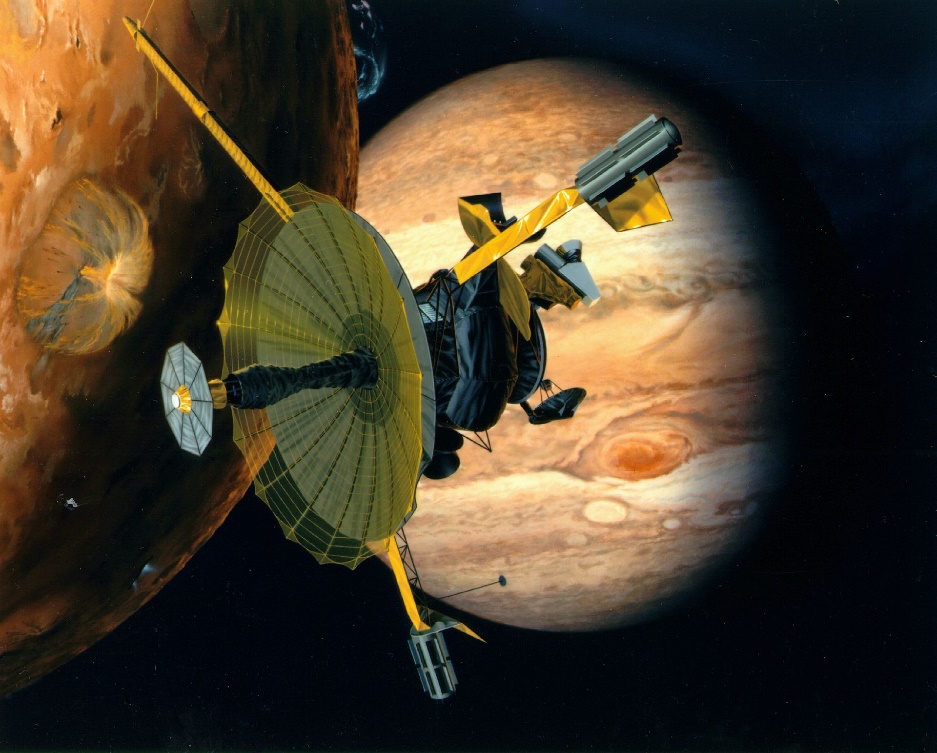 Proton depletions are caused by
Atmospheric charge exchange
Alfvén wings
Wake perturbations
Possible plumes
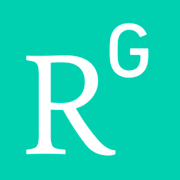 @hans_huybrighs
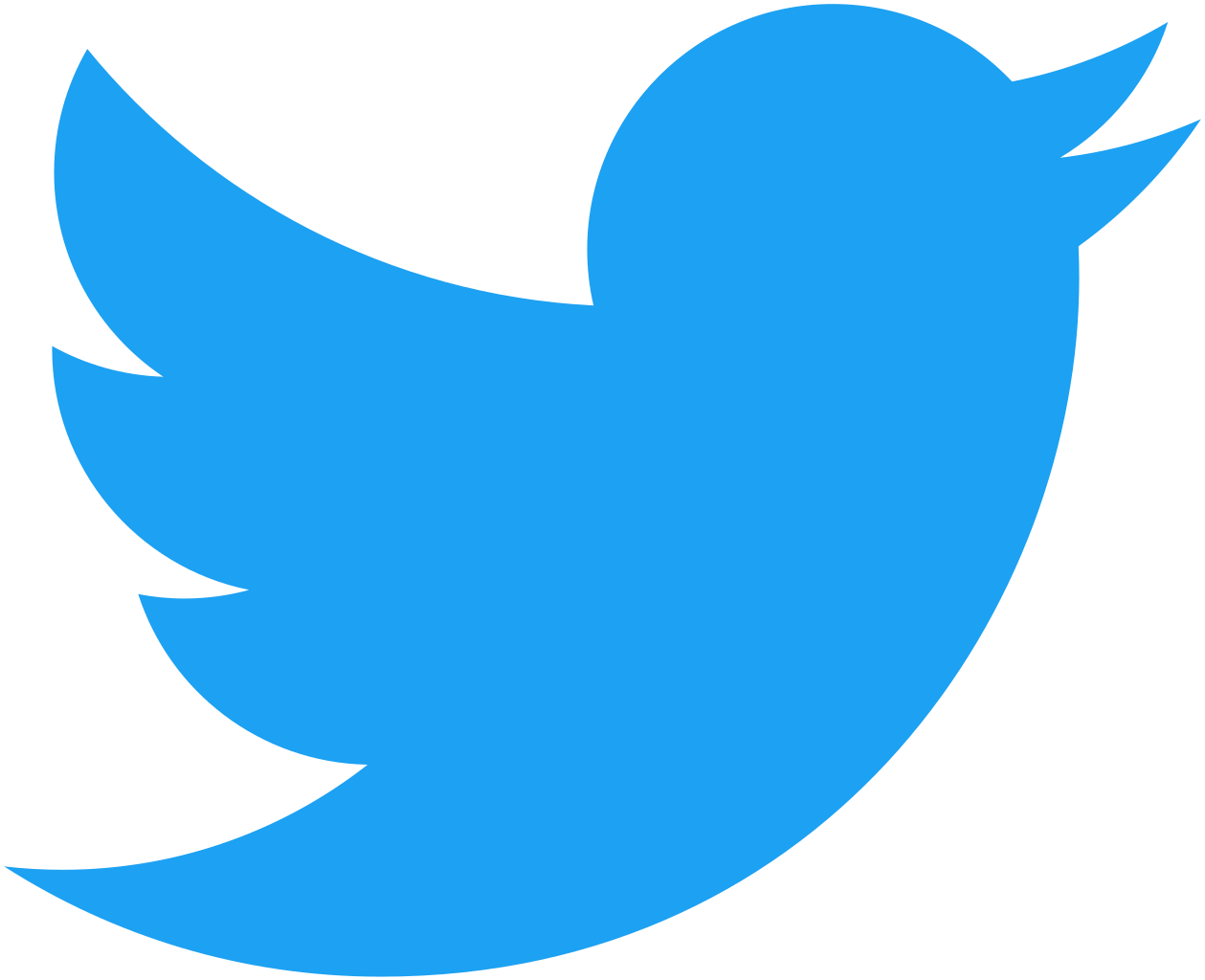 hans.huybrighs@esa.int